Hóa học 9
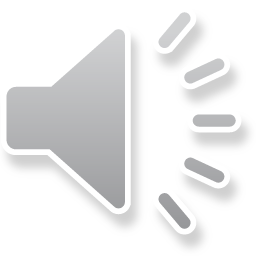 NHANH TAY NHANH MẮT
Hình thức: Thảo luận nhóm 4 người.
Nội dung: Từ miếng hình xuất phát có ghi câu hỏi, HS cho ghép với các miếng hình khác có ghi câu trả lời tương ứng rồi dán lên bảng phụ.
Thời gian: 3 phút.
START
1 + 1
2
3 + 4
3 + 2
1 + 2
3
2 + 2
Chất
Đơn chất
Hợp chất
HC hữu cơ
Kim loại
Phi kim
HC vô cơ
Oxit
Axit
Bazơ
Muối
CHƯƠNG 3: PHI KIM. 
SƠ LƯỢC VỀ BẢNG TUẦN HOÀN 
CÁC NGUYÊN TỐ HÓA HỌC
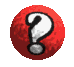 Phi kim có những tính chất vật lý và hoá học nào ?
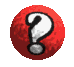 Clo, cacbon, Silic có những tính chất và ứng dụng gì?
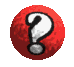 Bảng tuần hoàn các nguyên tố hóa học được cấu tạo như thế nào và có ý nghĩa gì ?
Tiết: 30
TÍNH CHẤT CỦA PHI KIM
Bài 25
Nội dung bài học
I. Phi kim có những tính chất vật lí nào?
II. Phi kim có những tính chất hóa học nào?
Thu thập thông tin từ các hình ảnh dưới đây rồi chọn từ/ cụm từ thích hợp điền vào chỗ có dấu ‘‘...’’ trong các câu sau để hoàn thành nhận xét về tính chất vật lí của phi kim:
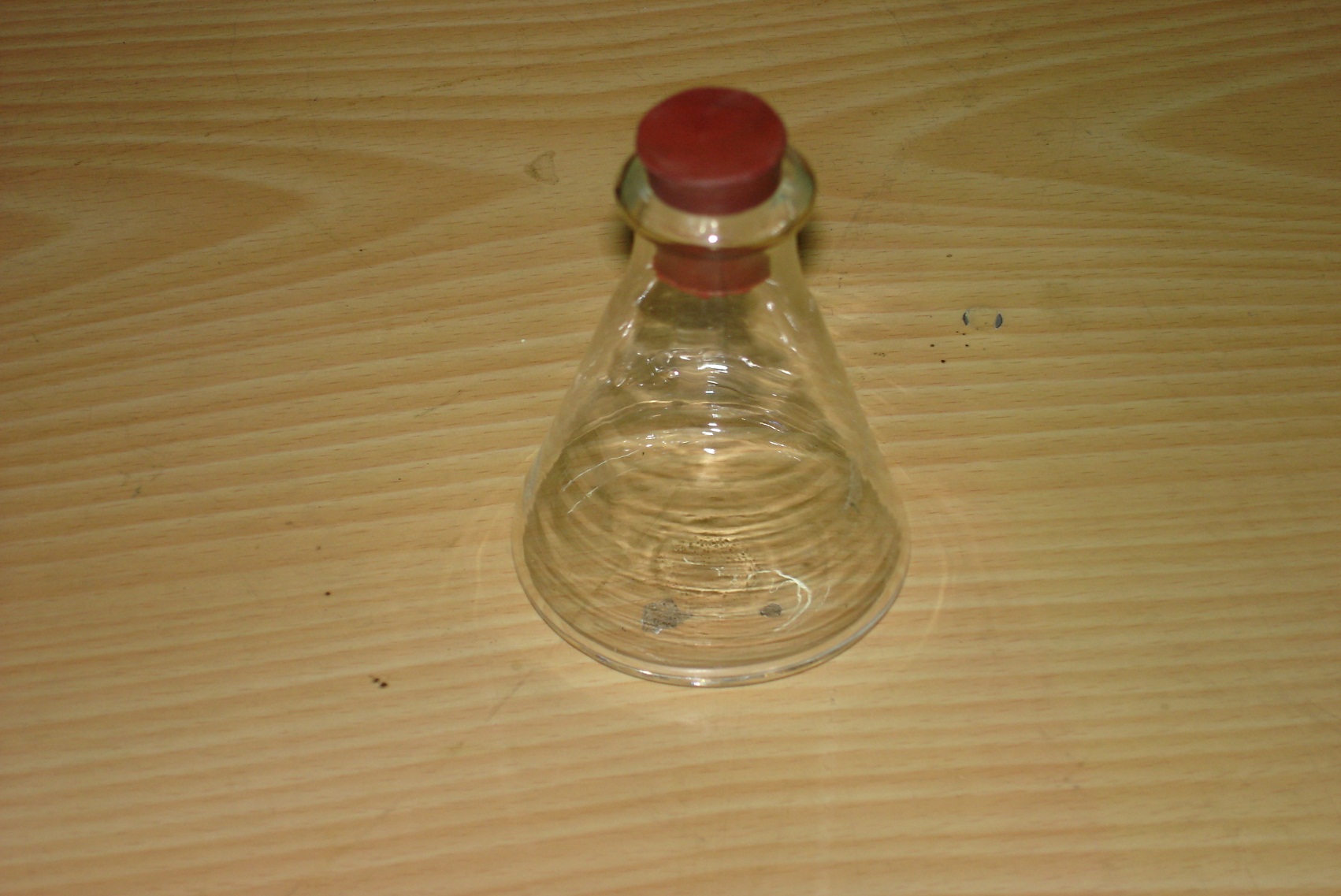 Oxi
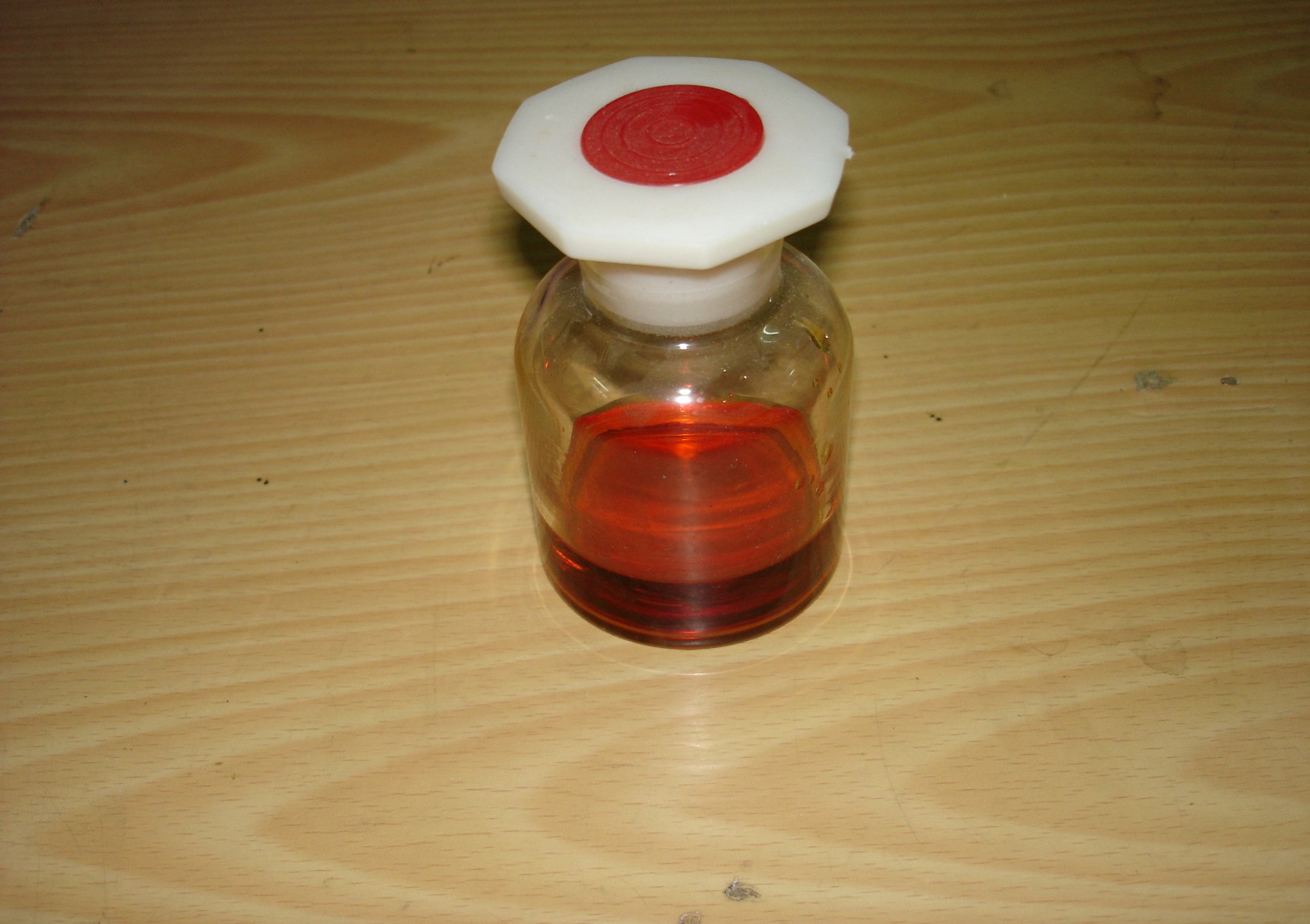 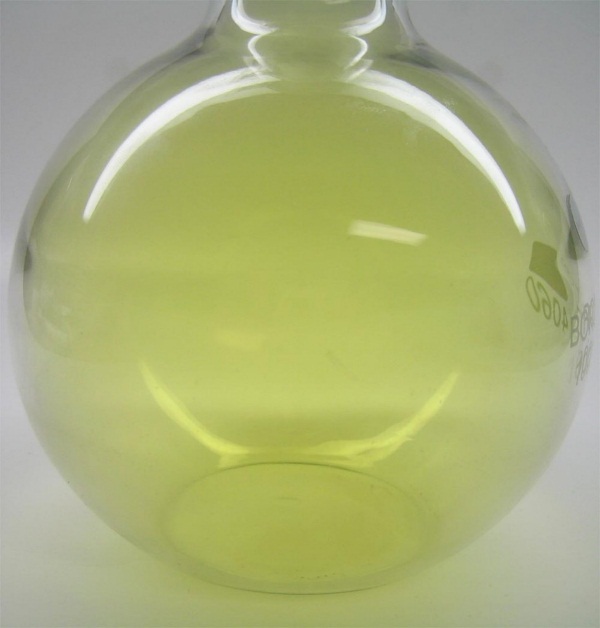 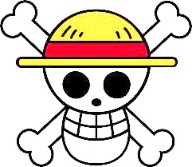 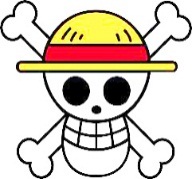 Ở điều kiện thường, 
phi kim tồn tại ở ba
trạng thái:(1) ...... (như lưu huỳnh, 
cacbon,...), (2) .......... (như brom), (3) ........ (như oxi, hidro,...). 
Đa số các phi kim không dẫn điện, dẫn nhiệt và có nhiệt độ nóng chảy thấp. Một số phi kim (4) ............ nên cần chú ý an toàn khi làm thí nghiệm.
Clo
rắn
Brom
lỏng
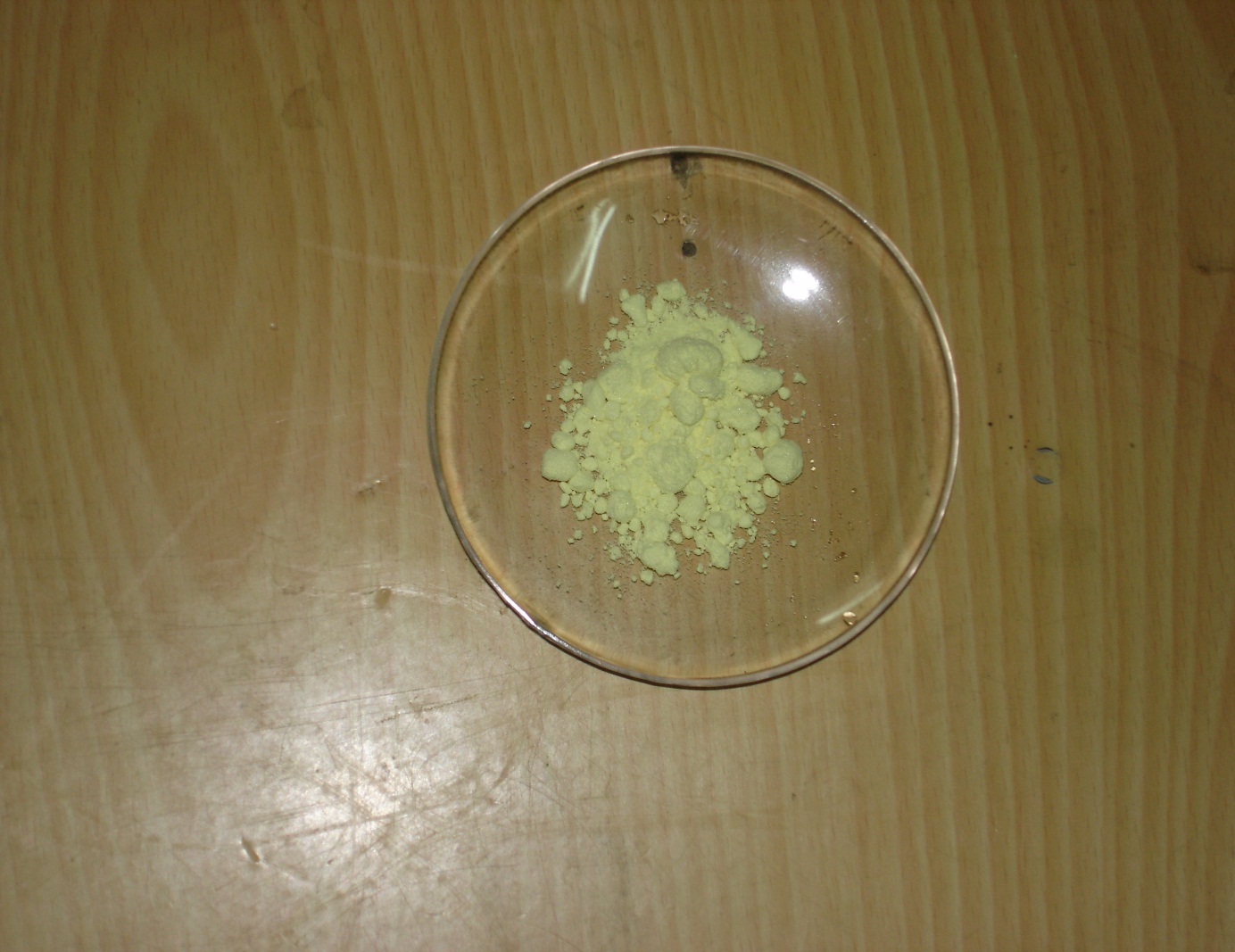 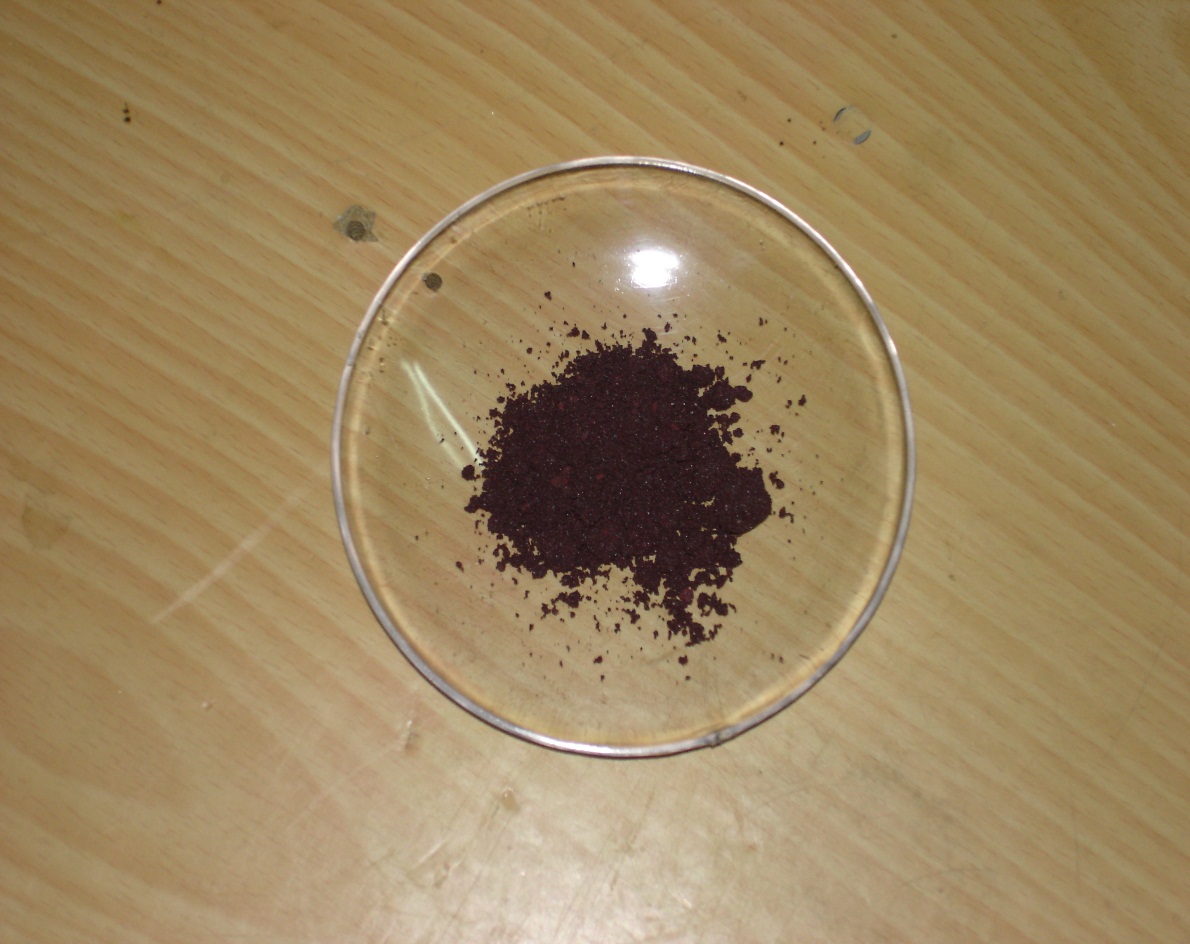 khí
độc
Lưu huỳnh
Phốt pho
PHƯƠNG TRÌNH HÓA HỌC
1. Tác dụng với kim loại:
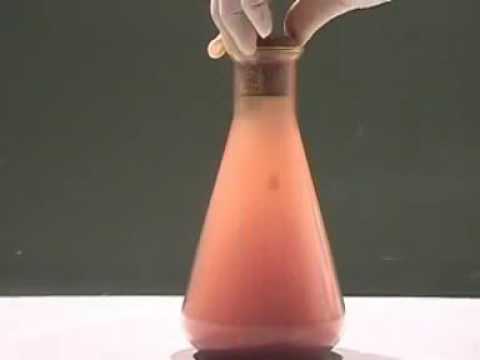 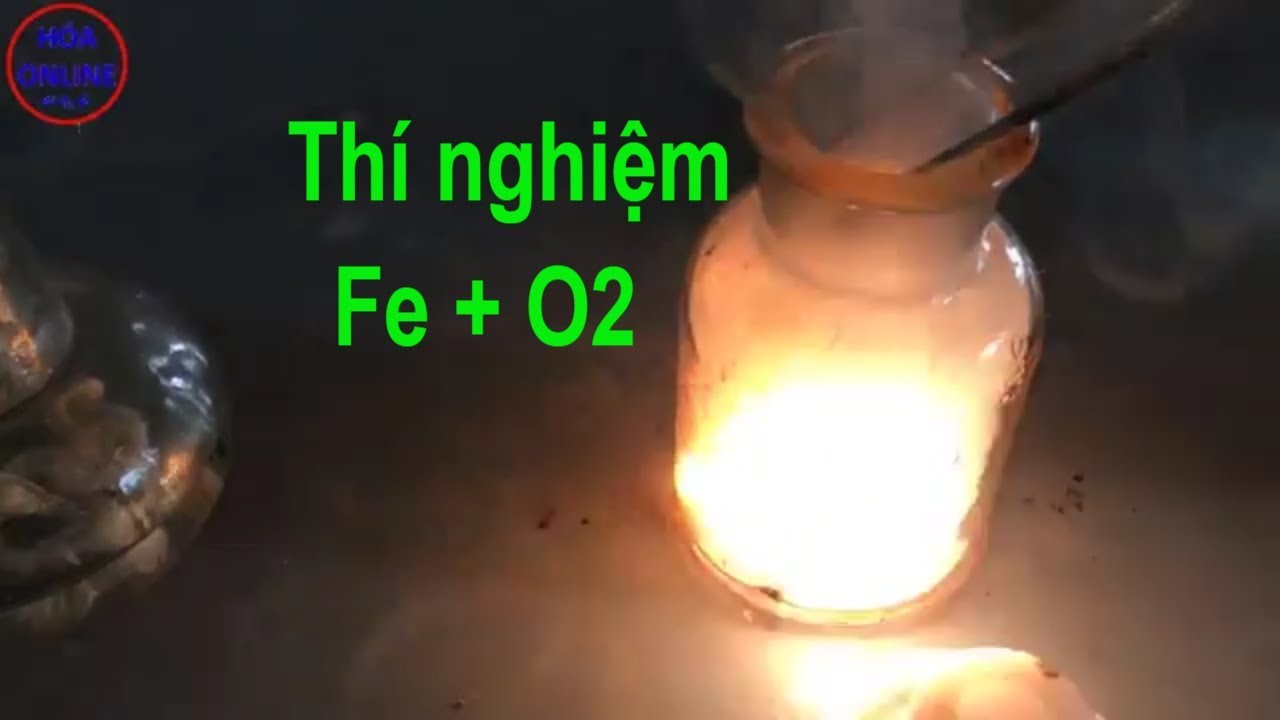 Sắt cháy trong Clo
Sắt cháy trong Oxi
t0
t0
3Fe  + 2O2         Fe3O4
2Fe + 3Cl2         2FeCl3
H2
Khí HCl
Cl2
Giấy quì tím
HCl
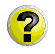 Quan sát thí nghiệm và nêu hiện tượng khí hidro cháy trong khí Clo?
9
Hoạt động nhóm: Quan sát thí nghiệm, thảo luận nhóm, điền vào chỗ trống  (…) bằng từ hoặc cụm từ thích hợp:
* Hiện tượng:
+ Ngọn lửa: khói (màu)
...
...
+ Lọ khí clo: từ màu
chuyển sang
...
...
đổi sang màu
...
+ Giấy quì: từ màu
...
...
, quì tím đổi
* Nhận xét: Khí không màu là
sang màu
là do tạo dung dịch …
...
HẾT GIỜ
Thời gian
Bắt đầu
* Phương trình hóa học:
...
to
H2  + Cl2 	           2HCl
Hoạt động nhóm: Quan sát thí nghiệm, thảo luận nhóm, điền vào chỗ trống  (…) bằng từ hoặc cụm từ thích hợp:
* Hiện tượng:
trắng sáng.
+ Ngọn lửa: khói (màu)
...
+ Lọ khí clo: từ màu
vàng lục
chuyển sang
không màu.
...
...
đổi sang màu
đỏ.
+ Giấy quì: từ màu
tím
hiđro clorua
...
, quì tím đổi
* Nhận xét: Khí không màu là
axit clohiđric.
sang màu
đỏ
là do tạo dung dịch…
...
...
* Phương trình hóa học:
...
Ngoài ra, nhiều phi kim khác như C, S, Br2, F2, . . . tác dụng với H2 cũng tạo ra hợp chất khí.  Hoàn thành các PTHH sau:
1000oc
C  +   H2    →
2
CH4
S  +    H2    →
3000
H2S
Đun nóng
Br2  +  H2    →
2HBr
Ngay bóng tối
F2  +    H2    →
2HF
3. Tác dụng với oxi
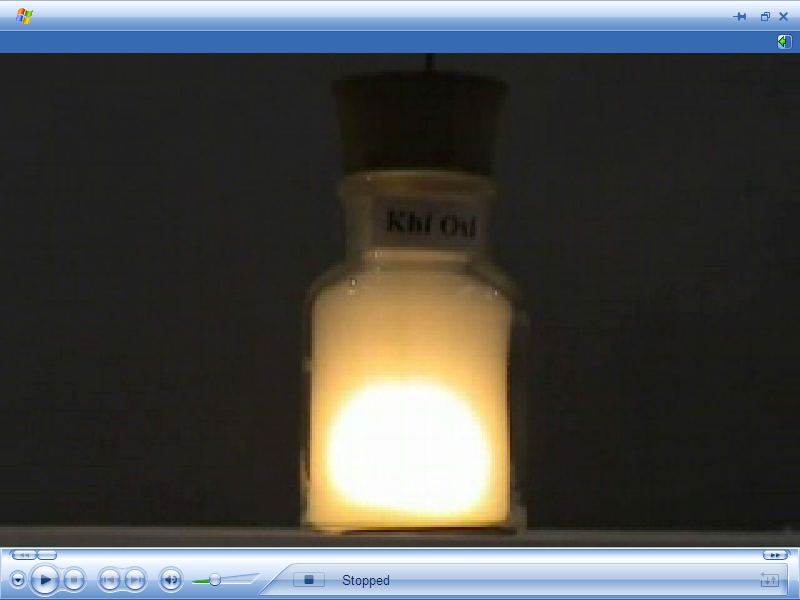 Không màu
Khói trắng
Lưu huỳnh cháy trong Oxi
Photpho cháy trong Oxi
S +       O2            SO2
t0
4P    + 5O2             2P2O5
t0
4. Mức độ hoạt động hóa học của phi kim :
Mức độ hoạt động hóa học 
mạnh hay yếu của phi kim được xét 
căn cứ vào khả năng và mức độ 
phản ứng của phi kim đó với 
kim loại và hiđrô.
Thảo luận đôi: Xét các phản ứng sau, dựa vào điều kiện PƯ và hoá trị của nguyên tố cho biết PK nào có độ hoạt động hoá học manh hơn?
III
to
Fe    +    Cl2      →
2FeCl3
2
3
Cl > S
II
to
Fe    +       S      →
FeS
Ngay bóng tối
F2    +      H2      →
2HF ↗
Cl2    +     H2      →
ás
2HCl ↗
F > Cl > S > C
300o
S      +     H2      →
H2S ↗
C     +      H2      →
1000oc
2
CH4 ↗
Phi kim hoạt động mạnh như: F2, O2, Cl2, ....
Phi kim hoạt động yếu hơn như: S, P, C, Si, ...
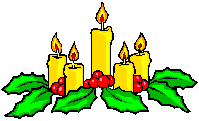 TÌM TÒI, MỞ RỘNG
Năm 1811, Barnard Courtois – chủ nhân một xưởng sản xuất diêm tiêu đã phát hiện một chất mới, ông viết: 
    Trong ‘nước cái’ của dung dịch điều chế từ rong biển có lượng khá lớn một chất mới. Muốn tách chất này ra chỉ cần đổ H2SO4 đặc vào ‘nước cái’ và đun nóng hỗn hợp trong bình cổ cong nối liền với bình chứa. Chất mới đó kết tủa dưới dạng bột đen và khi bị đun nóng thì biến thành hơi màu tím rất đẹp.
Đến năm 1813, hai nhà khoa học là Joseph louis Gay- Lussac và Humphry Davy công bố kết quả nghiên cứu về các tính chất của chất mới đó và đặt tên là iot.
Hàm lượng iot trong nước biển vào khoảng 6x10-6 %, trong tro rong biển là 6x10-2 %. Như vậy, rong biển đã tích lũy lượng iot cao gấp 10.000 lần trong nước biển.
	Tìm hiểu sách, báo, internet,... hãy:
Nêu qui trình sản xuất iot từ rong biển.
Trình bày vai trò sinh học của iot đối với cơ thể con người.